CONGRATULATIONS!!Meet your Lambeth College Student Union 2021/2022
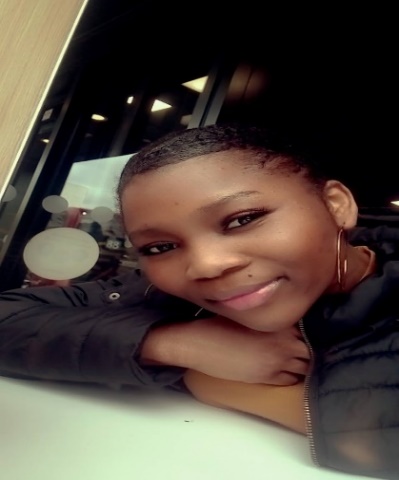 Moriam Omolabake Folawiyo- President
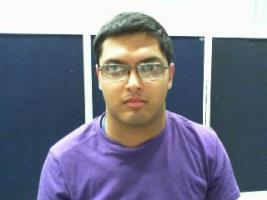 Luke Newton-Vice President
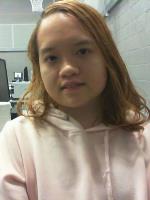 Klaine An Camposagrado SenadorClapham Centre Representative
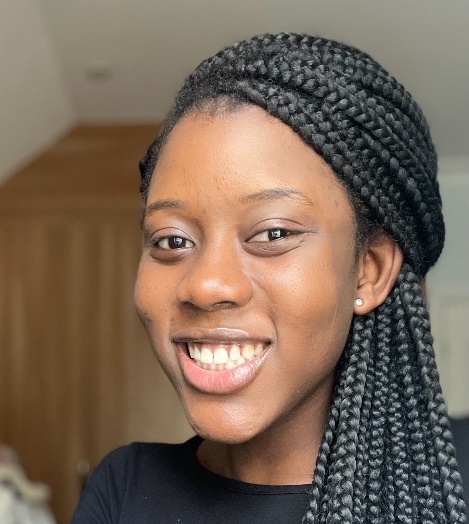 Lovia Asantewaa-Secretary
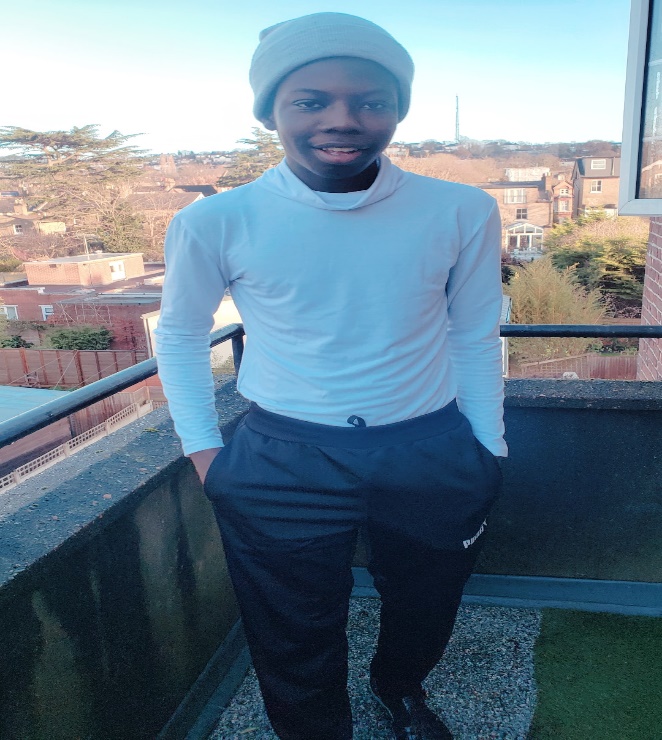 Treasurer-Modou Diop
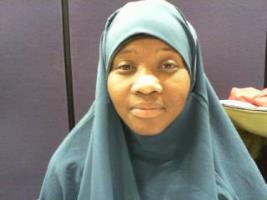 Nadia Mohammed
Welfare & Diversity Champion
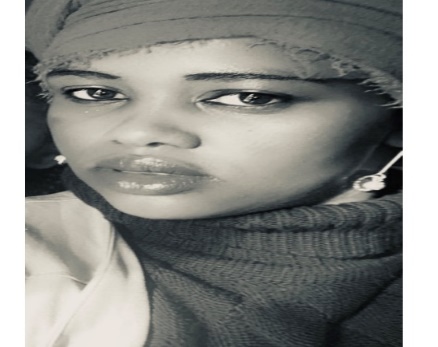 Disability Champion Khadija Gebo
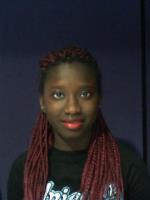 Regina Davies
Events & Entertainment Champion
Renata Edwards- LGBTQ Champion
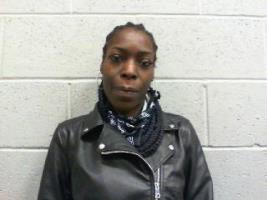 Benedicta Ellis- Media & Marketing Champion
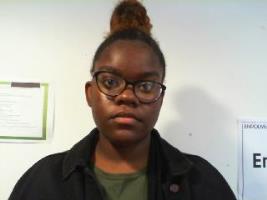 Meet your Lambeth College Student Union 2021/2022
President
Moriam Omolabake Folawiyo
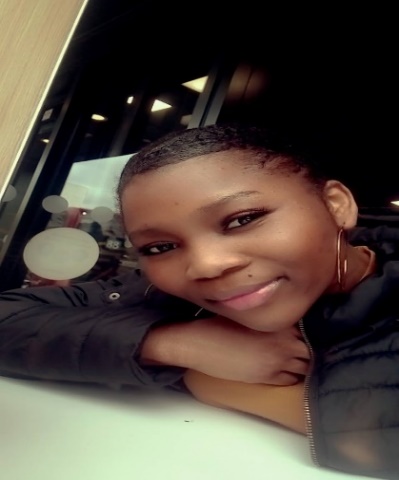 Meet your Lambeth College Student Union 2021/2022
Vice President
Luke Newton
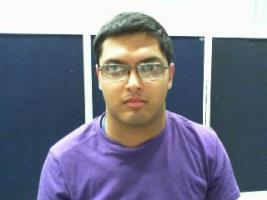 Meet your Lambeth College Student Union 2021/2022
Clapham Centre Representative
Klaine An Camposagrado Senador
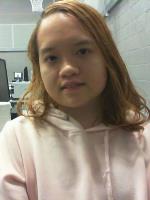 Meet your Lambeth College Student Union 2021/2022
Secretary
Lovia Asantewaa
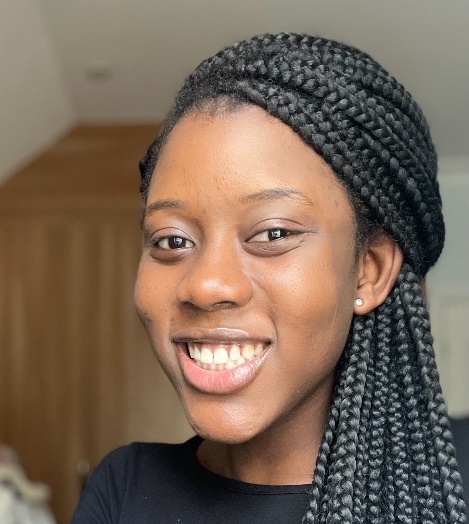 Meet your Lambeth College Student Union 2021/2022
Treasurer
Modou Diop
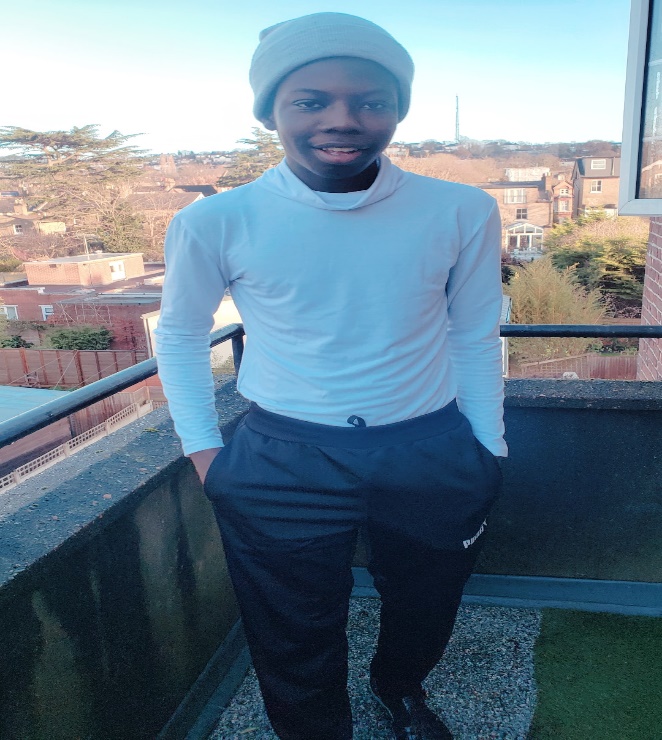 Meet your Lambeth College Student Union 2021/2022
Disability Champion 
	 Khadija Gebo
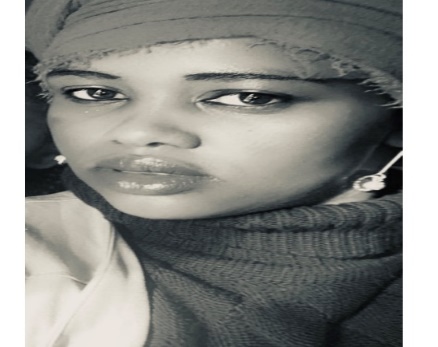 Meet your Lambeth College Student Union 2021/2022
Welfare & Diversity Champion
	  Nadia Mohammed
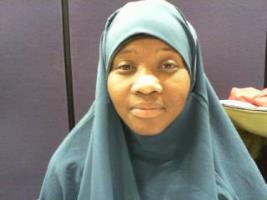 Meet your Lambeth College Student Union 2021/2022
Events & Entertainment Champion 
Regina Davies
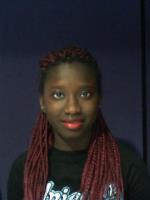 Meet your Lambeth College Student Union 2021/2022
LGBTQ Champion
			Renata Edwards
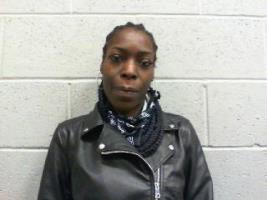 Meet your Lambeth College Student Union 2021/2022
Media & Marketing Champion
Benedicta Ellis
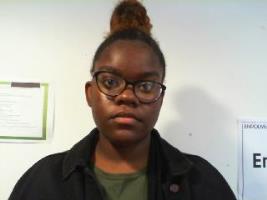